Части суток
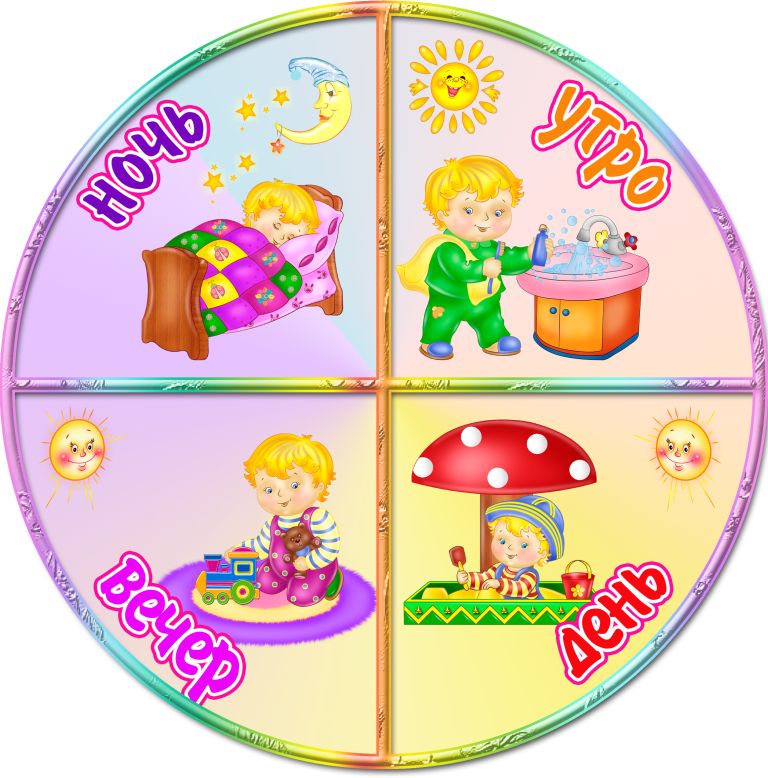 Савченко Ж.С.
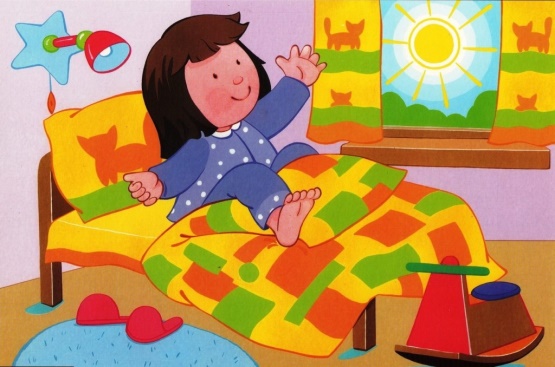 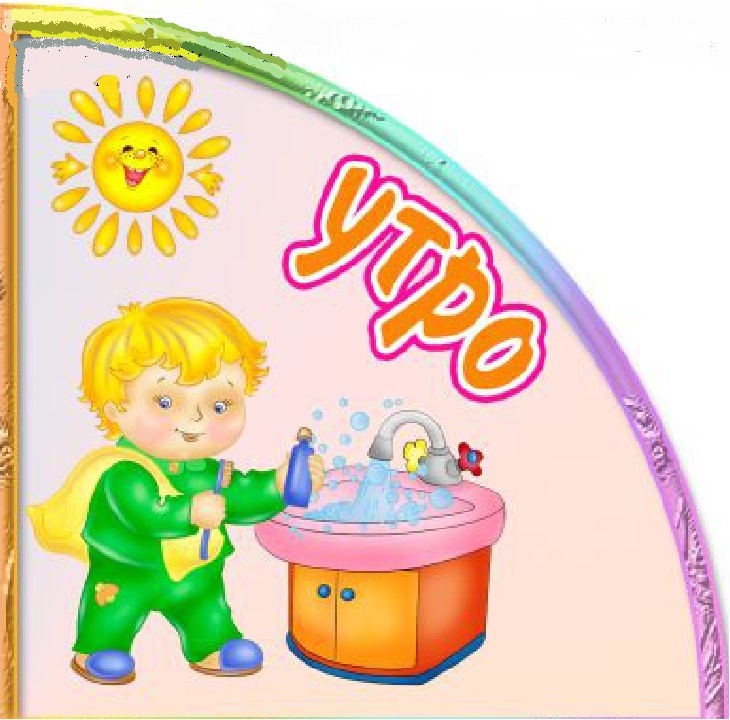 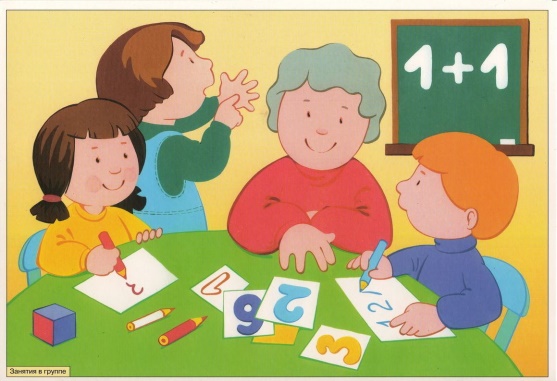 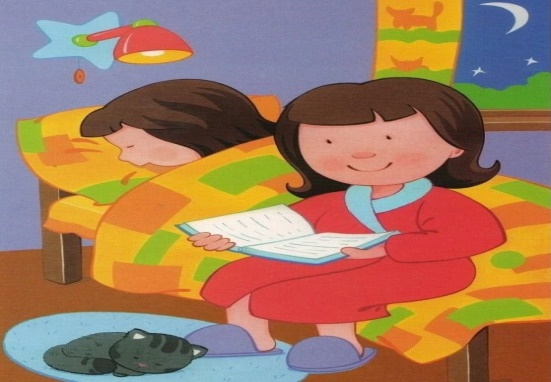 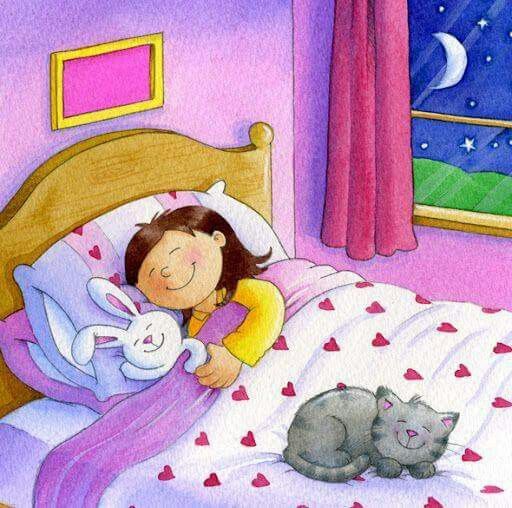 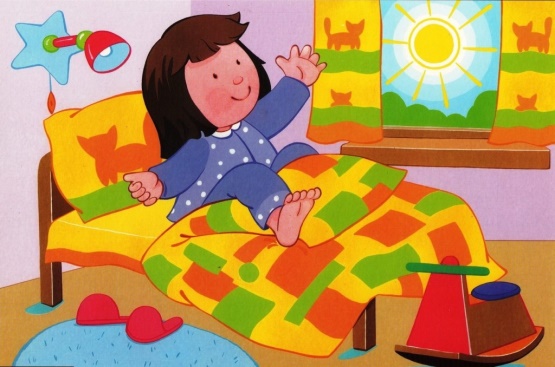 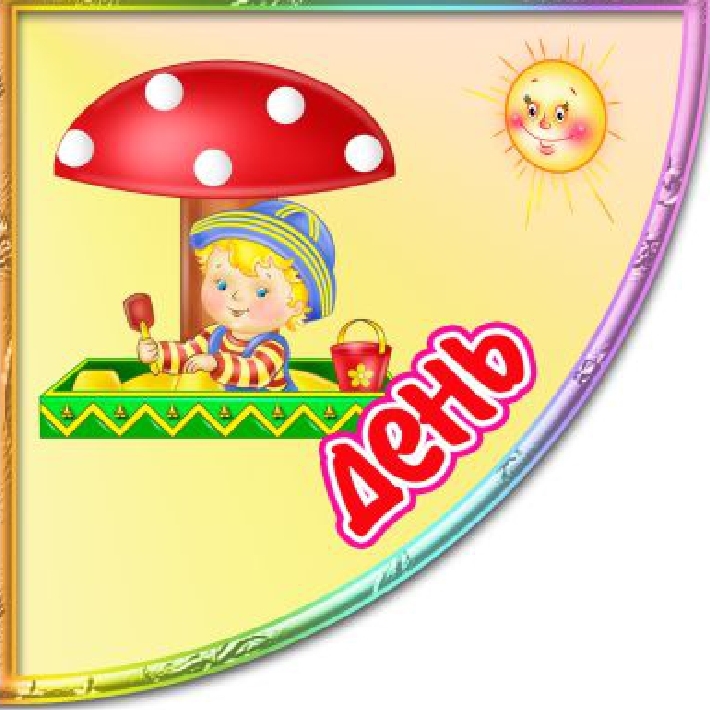 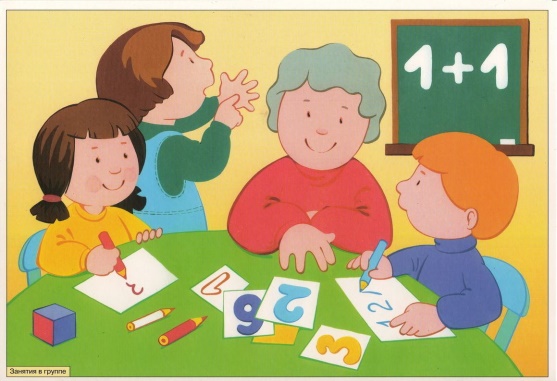 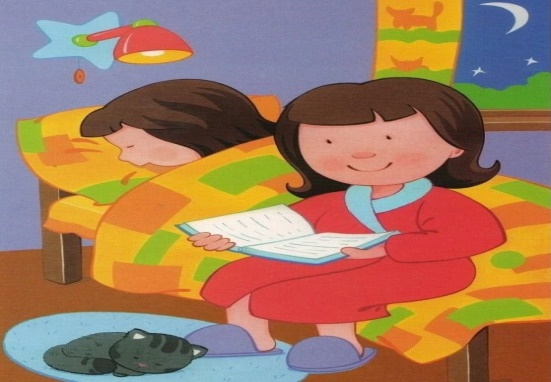 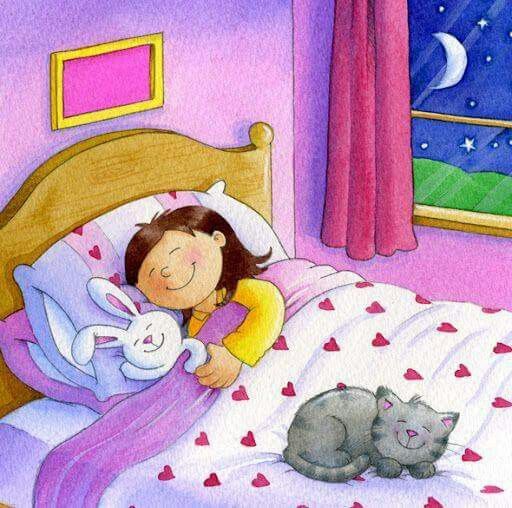 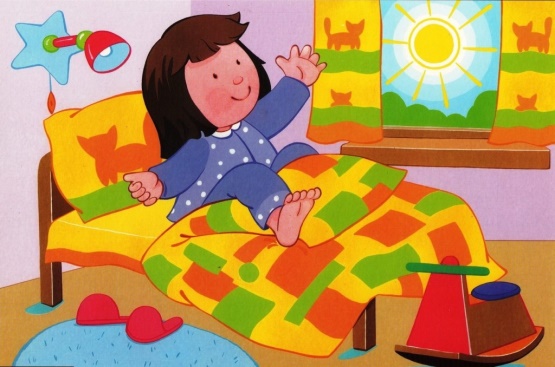 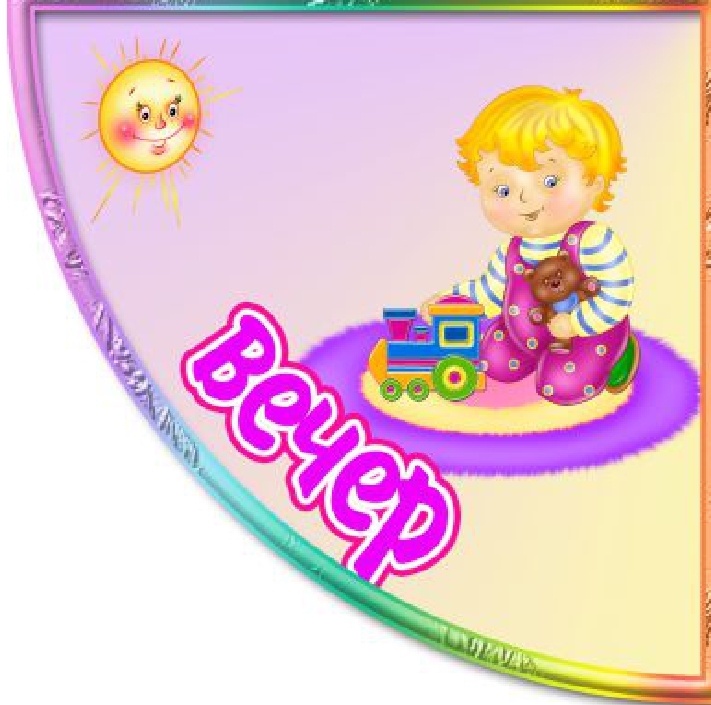 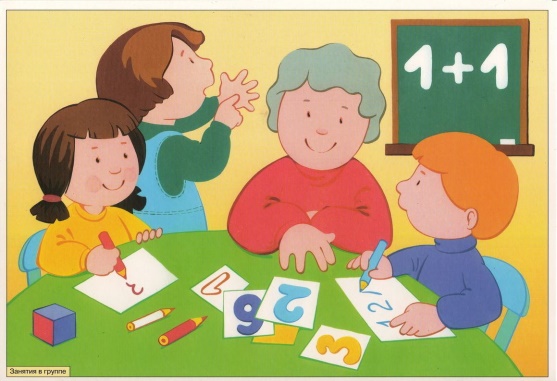 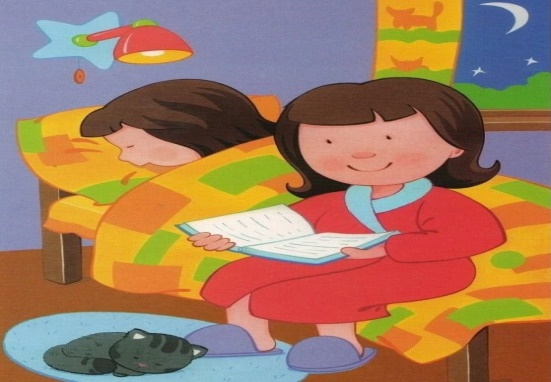 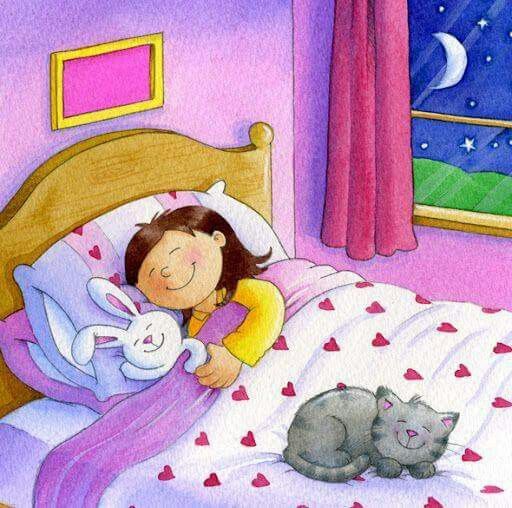 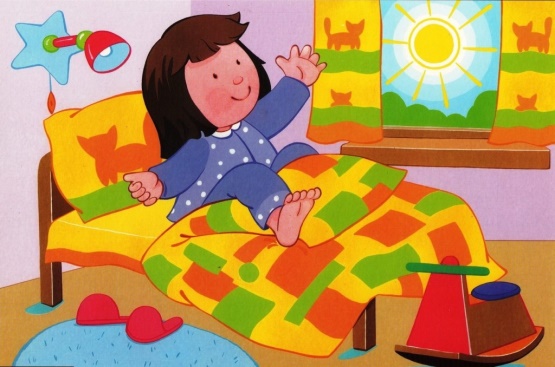 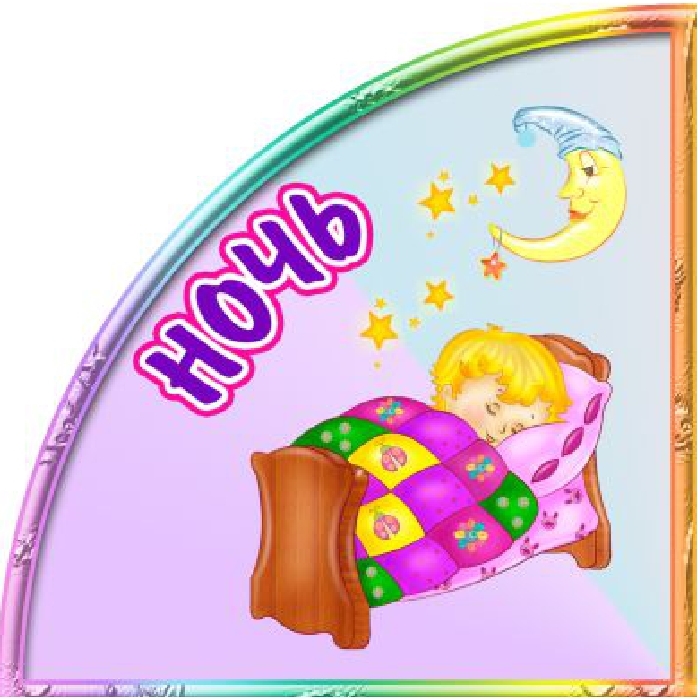 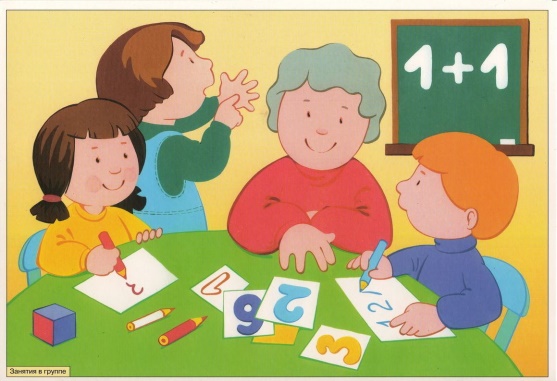 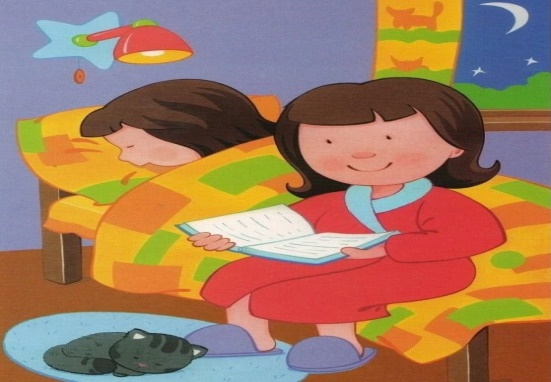 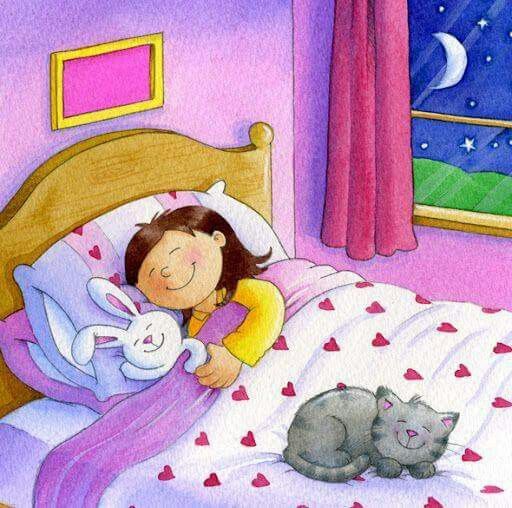